VIAF Data in Wikipedia & Wikidata
Maximilian Klein
Wikipedian in Residence at OCLC
25th February 2013
Example VIAF Structure
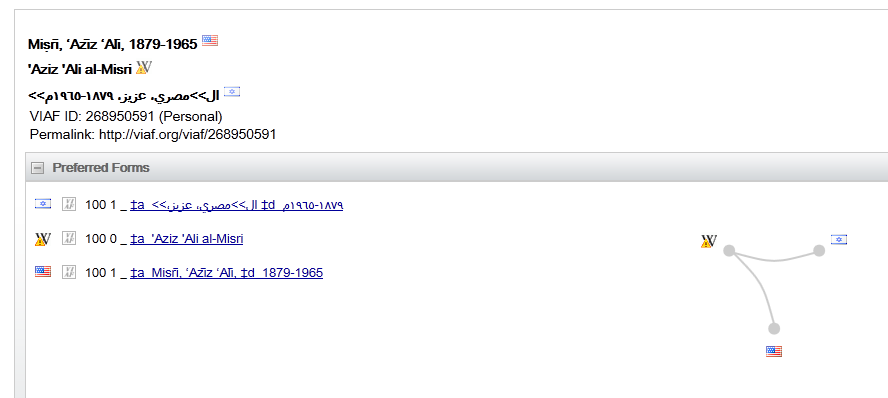 Wikipedia
Example VIAF Structure
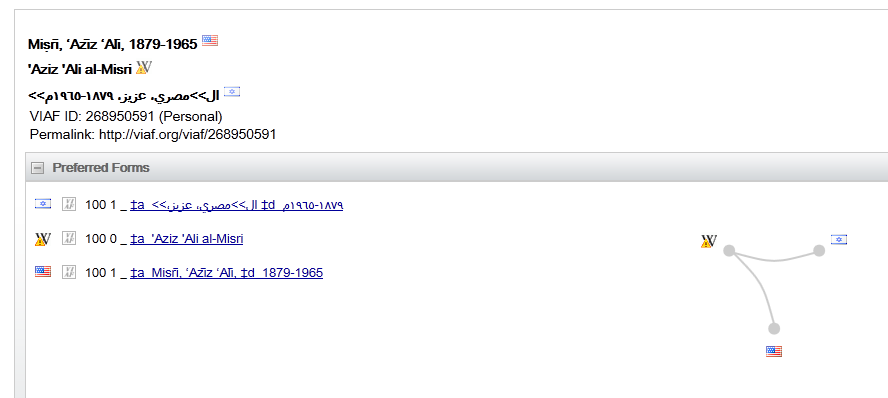 http://en.wikipedia.org/wiki/%27Aziz_%27Ali_al-Misri
One Direction
VIAF
English Wiki
Enter VIAFBot: Wikipedia Robot
VIAF
English Wiki
Idea: Reciprocate
VIAF
English Wiki
But, Deutsche Wiki has done part of this manually
VIAF
Deutsche Wiki
Verify where English – Deutsche agree
English
VIAF
Deutsche
& without Deutsche infromation
English
VIAF
Deutsche
Final Product
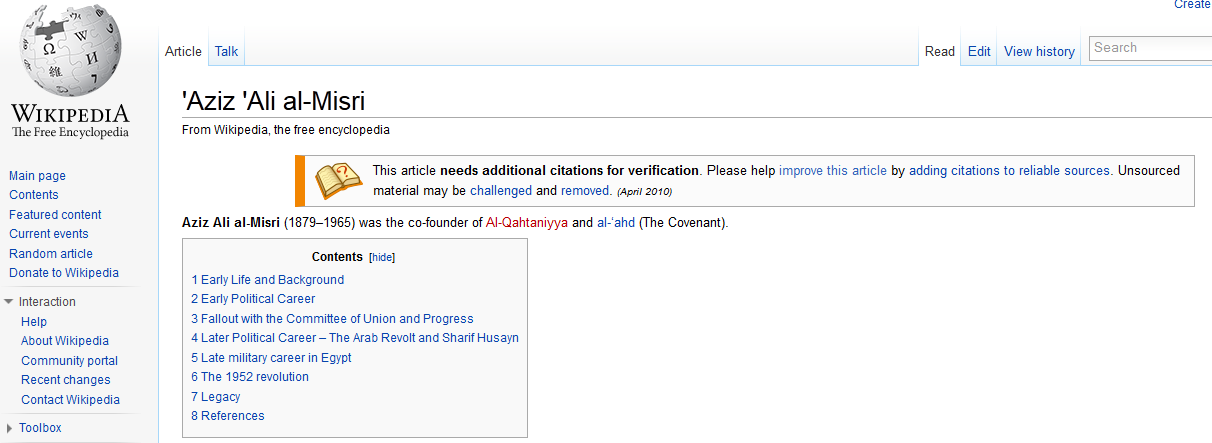 .
.
.
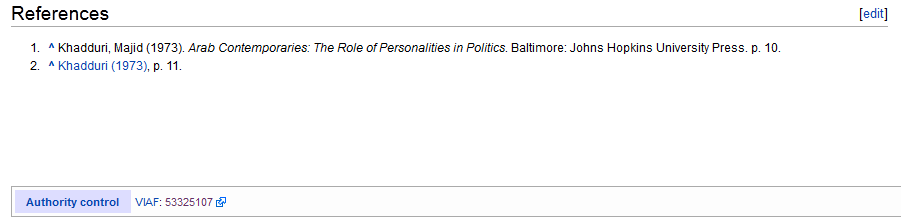 Statistics
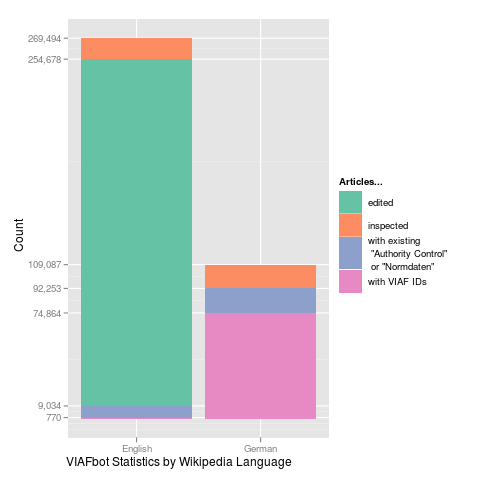 Conflicts
   14,816
Modified
269,494
Statistics
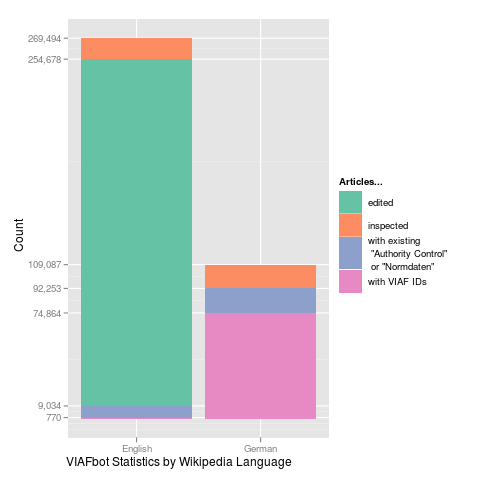 Full report at
hangingtogether.org
How precise is the Algorithm?
~99% (From random sampling)
But not perfect
VIAF is watching
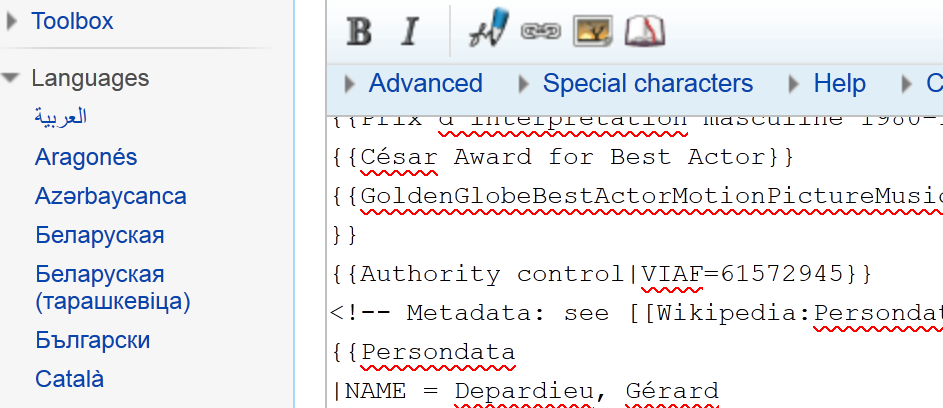 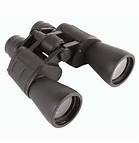 VIAF
Fixing links
If a human ameliorates Wikipeda
VIAF.org watches the change,
and VIAF incorporates the corrected data.
Other Wikipedias
French Wikipedia?
All other Wikipedias?
Information Virus
1 month after VIAFBot
User:Jarekt copies VIAFbot’s links into
Wikimedia Commons
Italiano Wikipedia
Copying is a “Hack”
Wikidata was created to resolve this elegantly
What is Wikidata?
Wikidata item is a collection of Wikipedia articles
En
En
WD
De
De
Fr
Fr
What will not change
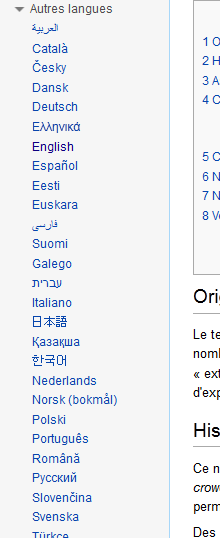 Language links will look same
But you can edit centrally
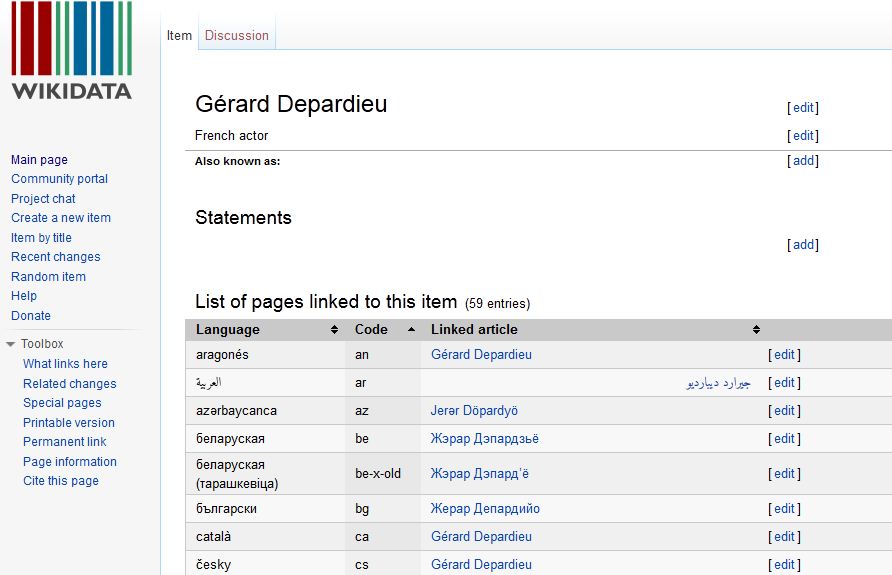 New: Declarations
Semantic triple
New: Declarations
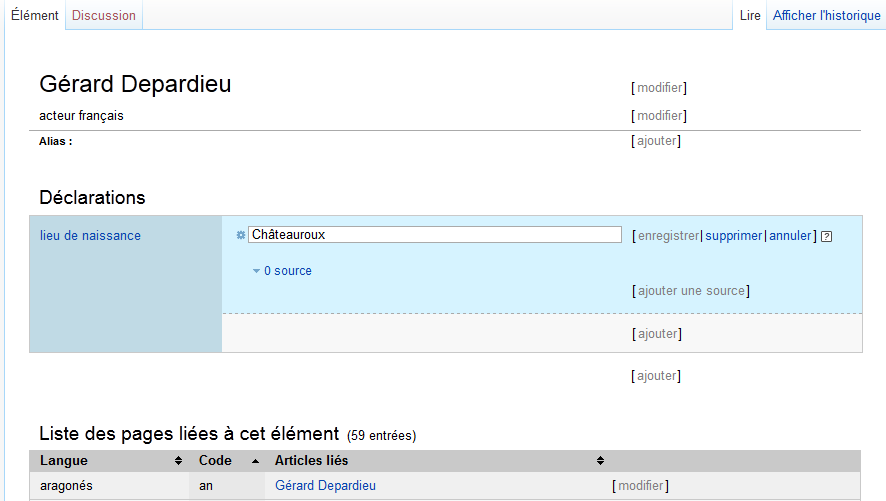 New: Declarations
Property
Value
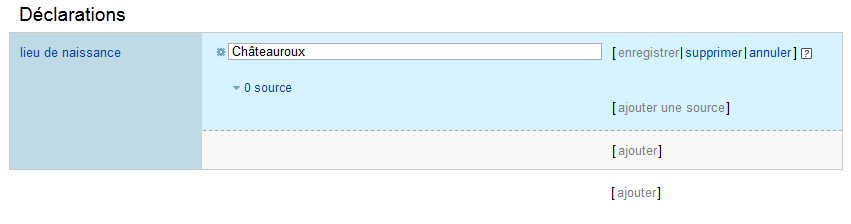 Inclusion Syntax
In Wikitext write

{{	propriété:lieu de naissance}}
Surprise! VIAF Wikidata Property Approved
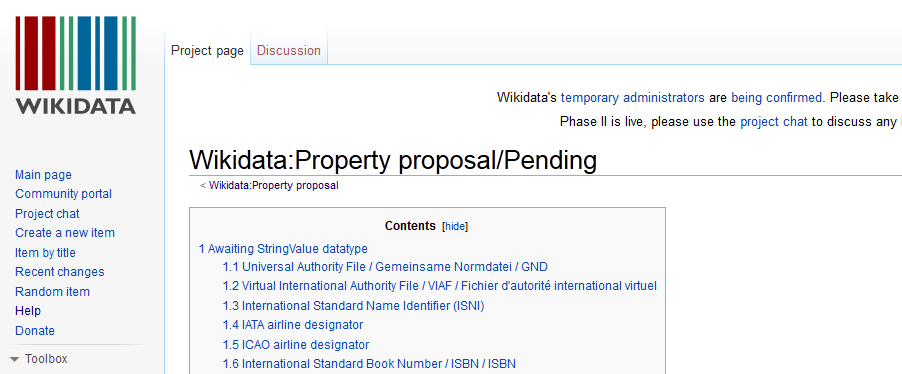 Wikidata VIAFbot
Very soon.
VIAF Data in Wikipedia & Wikidata
Maximilian Klein
Wikipedian in Residence at OCLC
25th February 2013
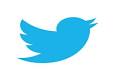 @notconfusing